«Кто владеет информацией – тот владеет миром»Натан Майер Ротшильд(немецкий бизнесмен)ПРОГРАММА  «Приёмы развития скорочтения на уроках литературы в 5-9 классах»
Автор: Никитина Ольга Юрьевна, 
учитель начальных классов, 
зам. директора по УВР МБОУ СОШ № 12 

г. Урай, 2019 год
1
Цель: обучить педагогов основным приёмам скорочтения.
Задачи: 
1) познакомить с методическими приёмами работы над скорочтением и пониманием текста для обучающихся 5-9 классов, с примерами мониторингов скорочтения и понимания прочитанного;
2) научить самостоятельно разрабатывать дидактический материал /тренажёры для работы над скорочтением;
3) обучить педагогов приёмам самостоятельной работы по развитию собственной скорости и пониманию прочитанного.
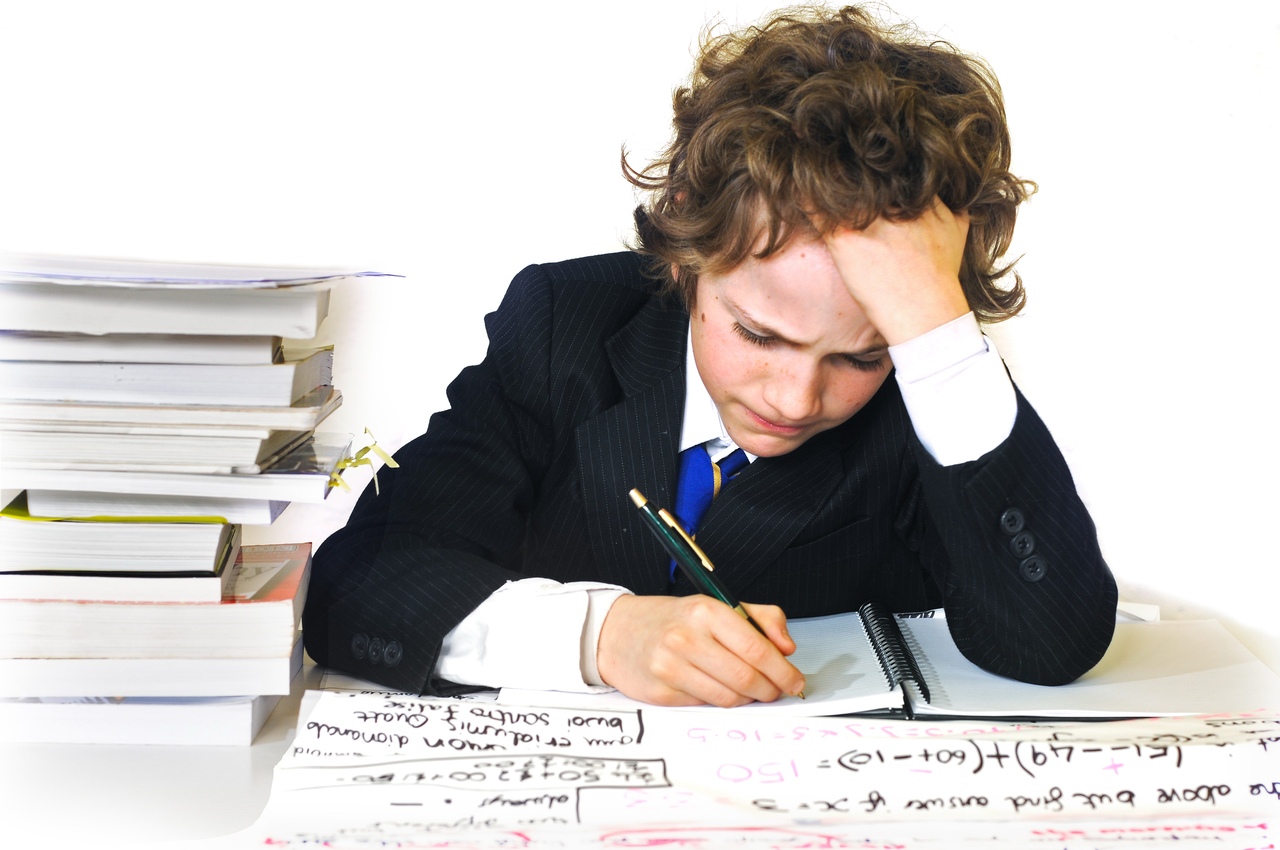 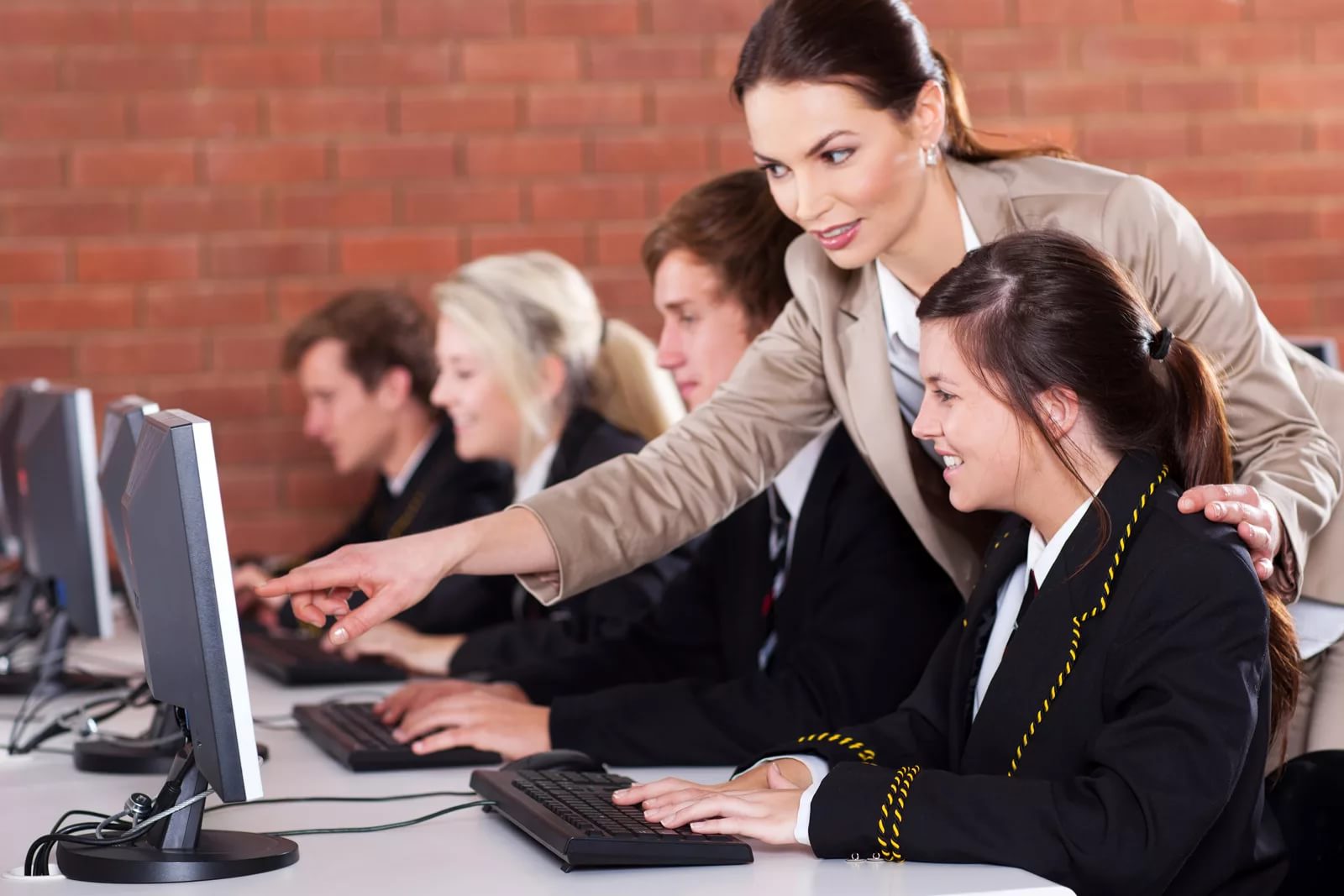 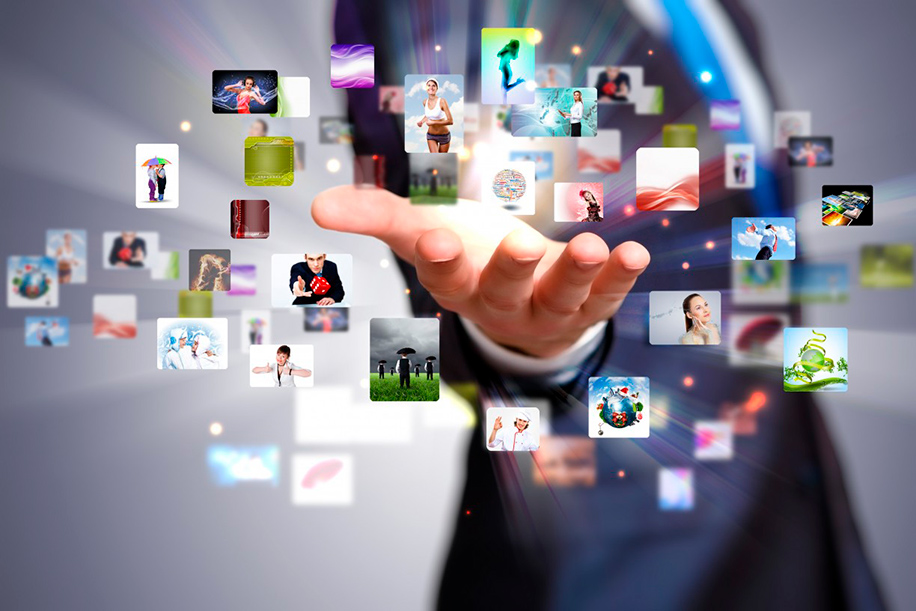 3
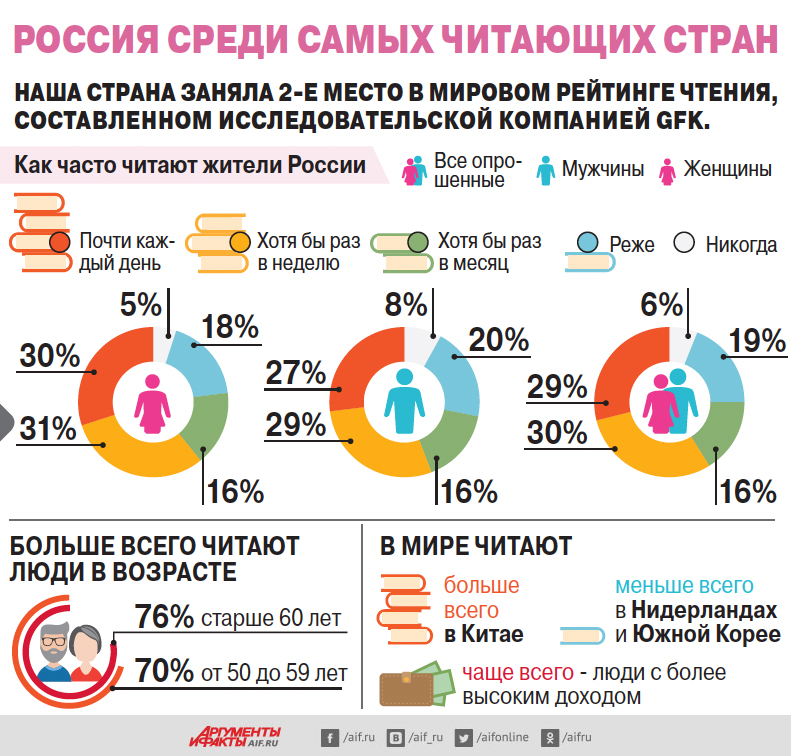 По данным GfK, февраль 2017 г.«Самая читающая страна»
Китай (70%); 
Россия (59%); 
Испания (57%); 
Италия и Великобритания (56%); 
США (55%); 
Аргентина и Бразилия(53%); 
Мексика (52%); 
Канада (51%).
4
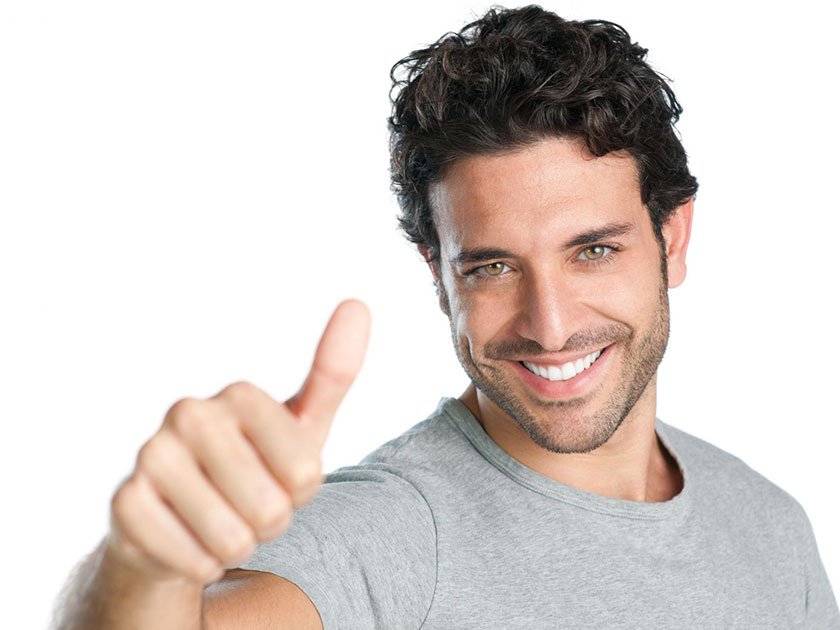 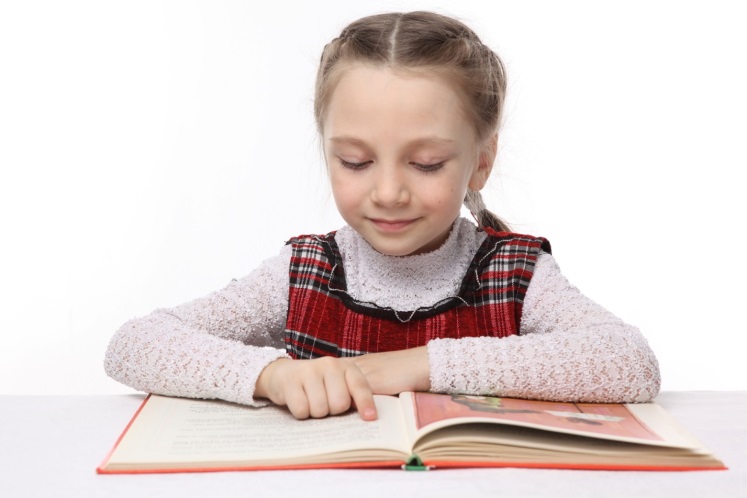 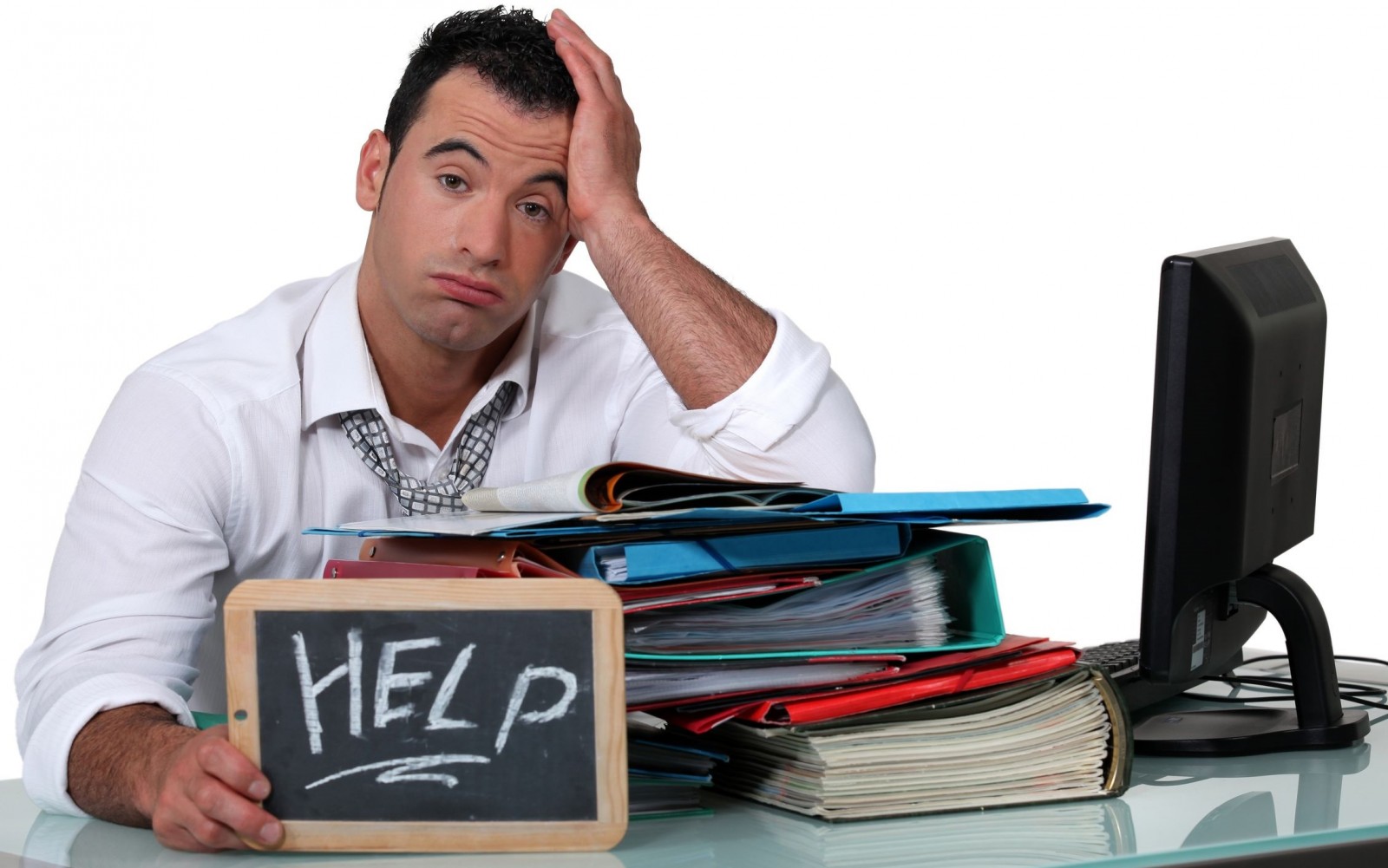 ПРОГРАММА  РАБОТАЕТ!
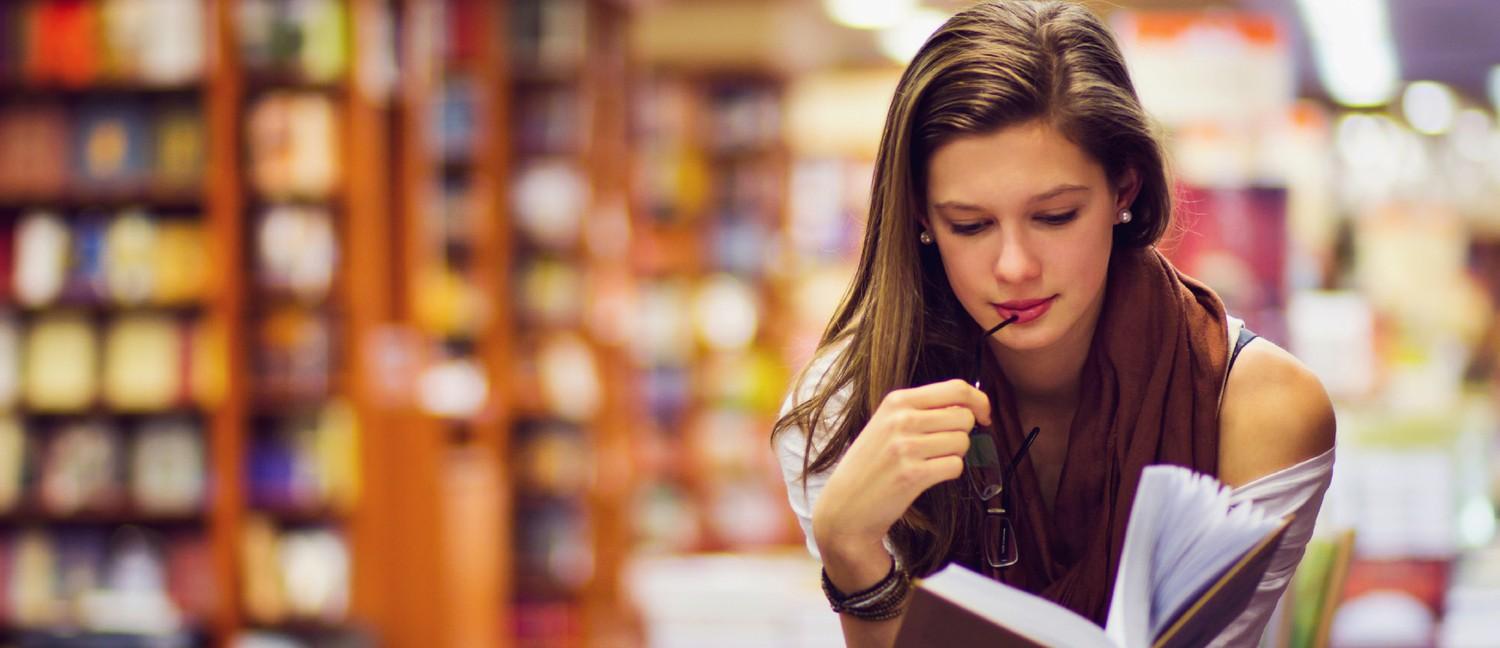 5
Почему работа по скорочтению сейчас катастрофически актуальна в массовой школе?
6
Содержание программы:
Мастер-класс
Тема: Приёмы развития скорочтения обучающихся при чтении вслух.
Цель: Обучение приёмам скорочтения.
Задачи:
1. Познакомить с основными этапами работы над скорочтением. 
2. Научить самостоятельно создавать дидактический материал/тренажёры для работы над скорочтением. 
3. Познакомить с инструментами мониторинга скорости и осознанности чтения.
Тренинг № 1
Тема: Внимание, регрессия и интегральный алгоритм чтения.
Цель: Тренировка внимания, скорости и осознанности чтения.
Задачи:
1.Тренировать в выполнении упражнений, воздействующих на развитие, организацию и управление вниманием.
2. Проанализировать количественные и качественные показатели чтения, а также обучить первому упражнению техники быстрого чтения.
3. Ввести эффективную программу чтения в сознание и подсознание с целью быстрого извлечения значимой информации.
Тренинг № 2
Тема: Дифференциальный алгоритм чтения, артикуляция, чтение по диагонали и резервы памяти. Рефлексия.
Цель: Совершенствование процессов восприятия текста. Итоговый мониторинг.
Задачи:
1. Познакомить с программой умственных действий, обеспечивающей иное качественное понимание текста.
2.  Сформировать новый нейродинамический код восприятия и обработки информации путем использования метода аритмического постукивания.
3. Формировать навык чтения текста вертикальным движением глаз.
4. Научить эффективному использованию параметров памяти.
5. Проанализировать результаты мониторингов чтения обучающихся, а также личные достижения педагогов в процессе реализации программы.
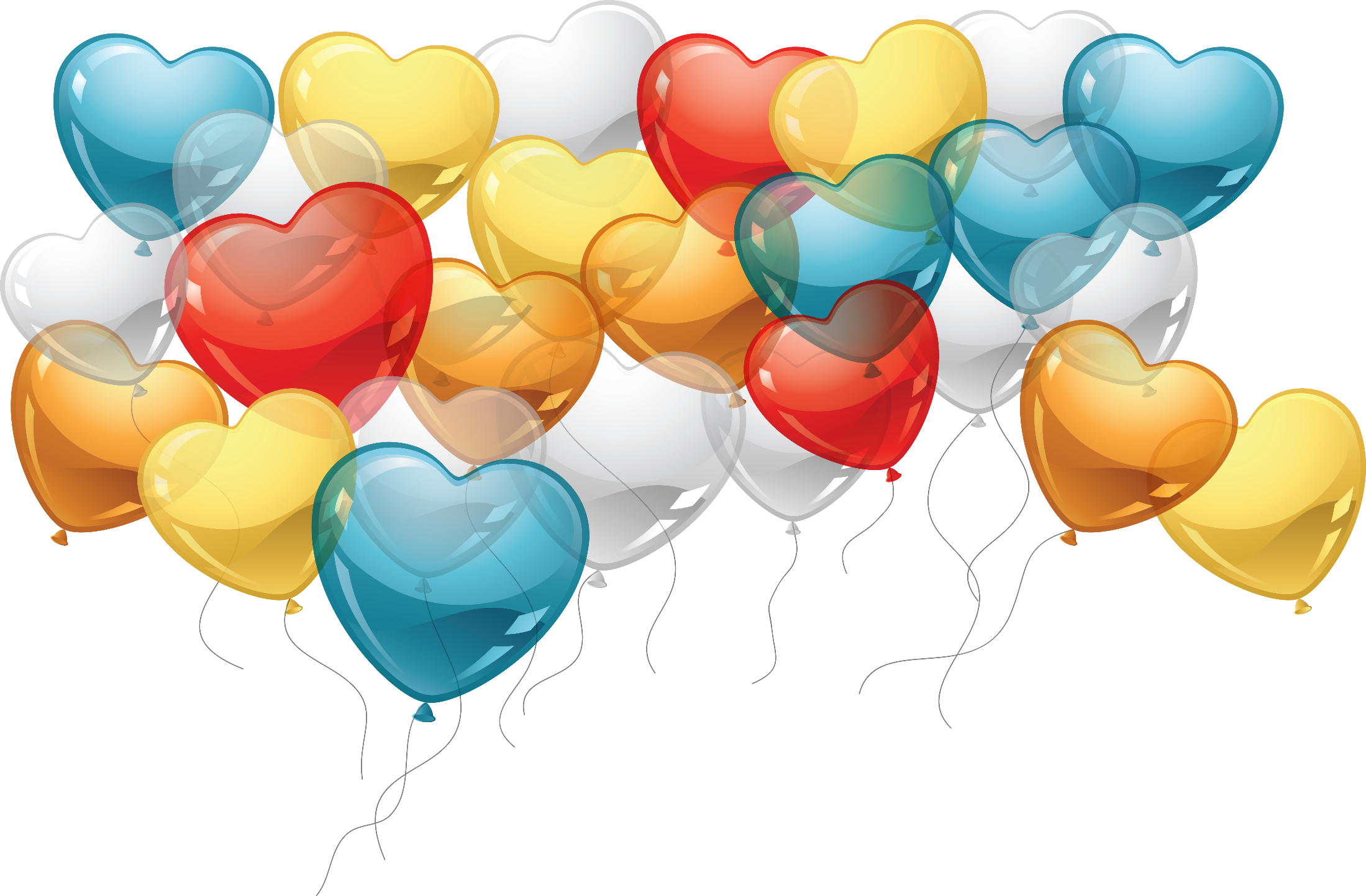 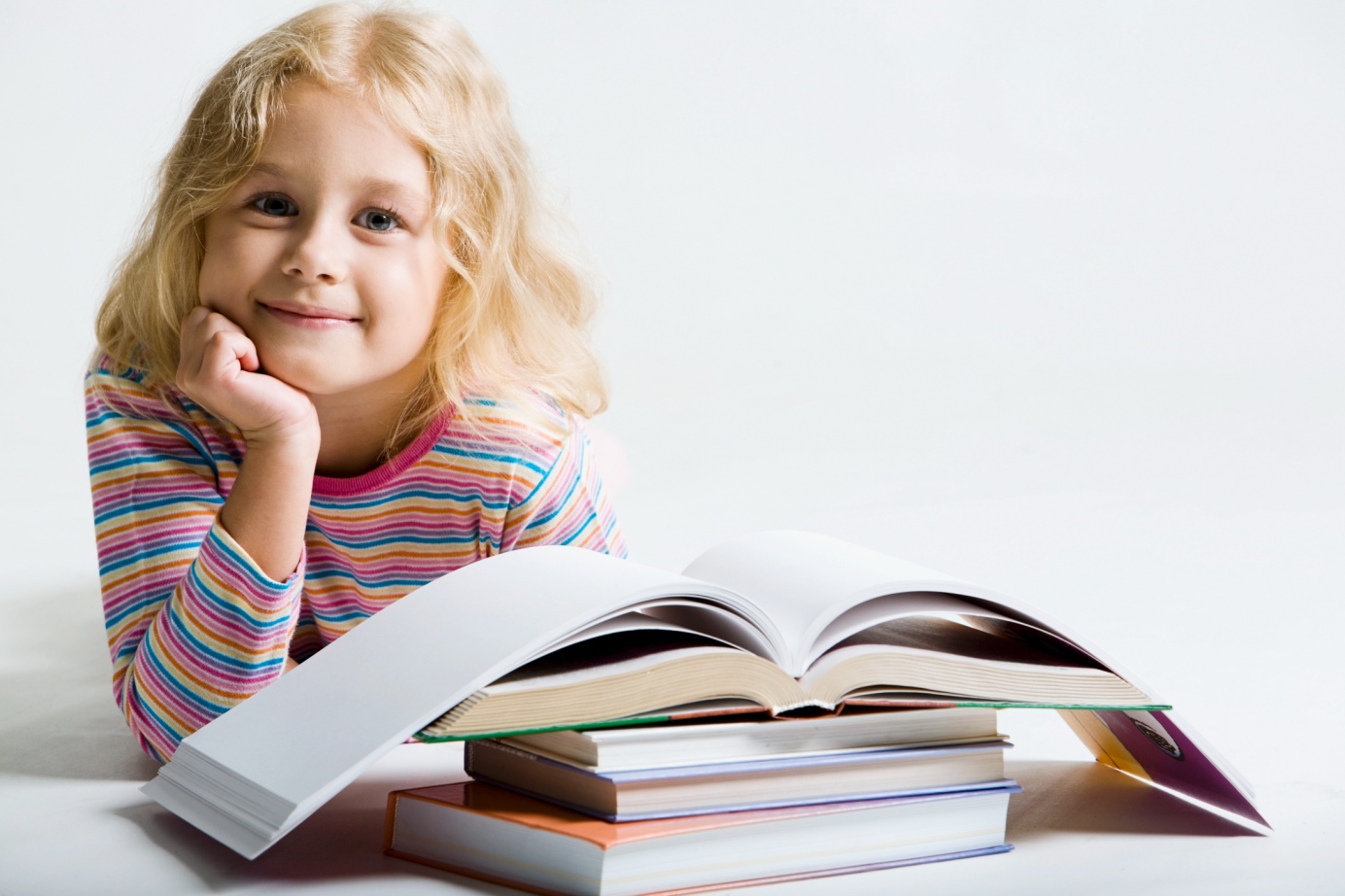 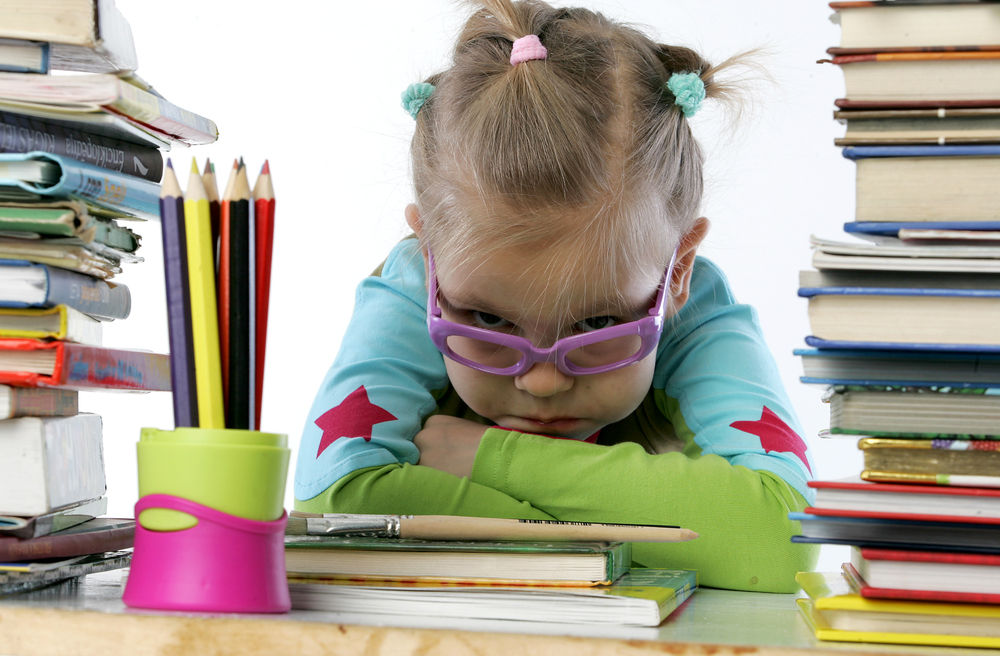 Спасибо за внимание! Успехов в работе!
11